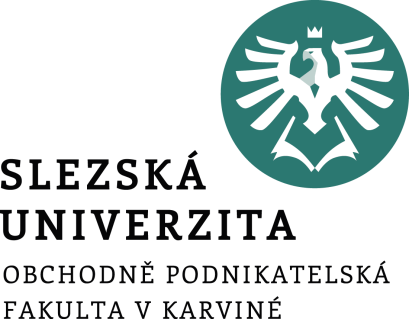 Informační management a technologieINMBPIMT
Úvodní informace a požadavky na absolvování
Ing. Radim Dolák, Ph.D.
Obecné informace o předmětu
13 x přednáška // 45 minut
Přednášky budou zaměřeny na teoretické znalosti, které jsou součástí zkoušky
Út 15:35–16:20 B207

12 x seminář // 90 minut
Čt 13:55–15:30 B207
Semináře budou zaměřeny na praktické ukázky a samostatnou práci studentů jako je zejména zpracování a prezentace seminární práce a také zapojení do projektové výuky.
Obecné informace o předmětu – obsah kurzu
1. Data, informace a znalosti
Základní typy dat. Životní cyklus informace. Asymetrie informace. Hodnocení a měření informace. Hodnocení informací podle kvality obsahu. Životní cyklus znalostí. Základní typy znalostí. Moudrost. 
2. Informační a znalostní společnost
Informační společnost. Znalostní společnost. Informační gramotnost. Znalostní ekonomika.  
3. Informační věda a informační zdroje 
Informační věda. Knihovní věda. Informační proces. Informační zdroje. Databáze. Katalogy. E-learning. Open Access. Vyhledávání dokumentů. Popis dokumentů. Charakteristika obsahu dokumentů. Citace. Rešerše. 
4. Informační management 
Vymezení pojmu informační management. Role informačního manažera. Informační strategie. Informační systémy pro manažery. Modely a metodiky správy a řízení podnikových systémů.
5. Trendy v oblasti informačního a znalostního managementu
Cloud computing. Big Data. Umělá inteligence. Business Intelligence. Corporate Performance Management.
Obecné informace o předmětu – obsah kurzu
6. Moderní technologie
Eyetracking. OCR a rozpoznání obrazu. Rozšířená realita. Virtuální realita, Drony, RFID a další čtečky. 
7. Závěrečný praktický projekt 
Organizace a rozdělení úkolů v rámci závěrečného praktického projektu.
Požadavky na absolvování kurzu
Požadavky na studenta: minimálně 50 % účast na seminářích, zpracování a prezentace seminární práce, zapojení do projektové výuky.  

Hodnotící metody: zpracování seminární práce (30 % hodnocení), zapojení do projektové výuky (30 % hodnocení), písemná zkouška (40 % hodnocení). 

Hodnocení:
A   94 -100 b.
B   85 - 93b.
C   77 - 84 b.
D   69 – 76 b.
E   60 - 68 b.
F    0 - 59 b.
Požadavky na seminární práce
Volba tématu seminární práce proběhne v tomto seznamu:
https://docs.google.com/spreadsheets/d/1JYqviX6Dpz5fBu4goStj11Eyq0Z_q6C-/edit#gid=2044595430

Seminární práce bude zpracovaná v PowerPointu na základě šablony dostupné v Isu
Seminární práce bude prezentovaná na určeném semináři v délce cca 10-15 minut
Seminární práce bude zpracována jednotlivcem
Seminární práce bude obsahovat obrázky nebo tabulky
Seminární práce bude obsahovat seznam použitých zdrojů

Seminární práce bude obsahovat teoretickou i praktickou část k danému tématu, úvod a závěr
Hodnotí se také aktuálnost použitých zdrojů a dat, vlastní zhodnocení tématu
Zapojení do projektové výuky
Zapojení do projektové výuky proběhne v rámci týmových projektových úkolů
Zadání úkolů a sestavení týmů proběhne v rámci seminářů
Praktické projekty budou zpracovány v kolektivu cca 4-5 studentů
Projekt bude prezentován v rámci seminářů včetně následné diskuse
Maximálně lze získat 30 bodů. 

Témata závěrečných projektů
Je možné si zvolit ze vzorových témat, která jsou uvedena v přednášce číslo 12.
Po dohodě s vyučujícím je možné navrhnout vlastní témata v souladu s obsahovým zaměřením tohoto kurzu nebo s případnými novými aktuálními trendy v oblasti moderních technologií. Je možné také realizovat „brainstorming“ vytváření nových nápadů pro zpracování nových témat závěrečných praktických projektů. 

Prezentace se bude skládat ze dvou částí:
prezentace projektu pomocí PowerPointu nebo v Prezi 
Praktická ukázka vytvořeného projektu
Závěrečná online zkouška na univerzitě
Zkouška proběhne na univerzitě ve zkouškovém období formou online testu v ISu
Je nutné se prokázat u zkoušky platným studentským průkazem
Na zkoušku si projděte Power Pointové přednášky číslo 1 až 11

Celkem bude 20 otázek//pouze jedna správná odpověď; 15 otázek formou ABC a 5 otázek formou ANO/NE; jedna správná odpověď; každá správně zodpovězená otázka je za 2 body.

Doba na vyplnění zkouškového testu je 20 minut.
Výukové materiály
IS SLU: 
https://is.slu.cz/auth/el/opf/zima2023/INMBPIMT/um/
Kontakty
Ing. Radim Dolák, Ph.D.
dolak@opf.slu.cz
A405

konzultační hodiny pro období výuky v zimním semestru 2023:
Úterý: 14:00-15:30 (pouze po předchozí domluvě emailem)
Středa: 14:00-15:30 (pouze po předchozí domluvě emailem)